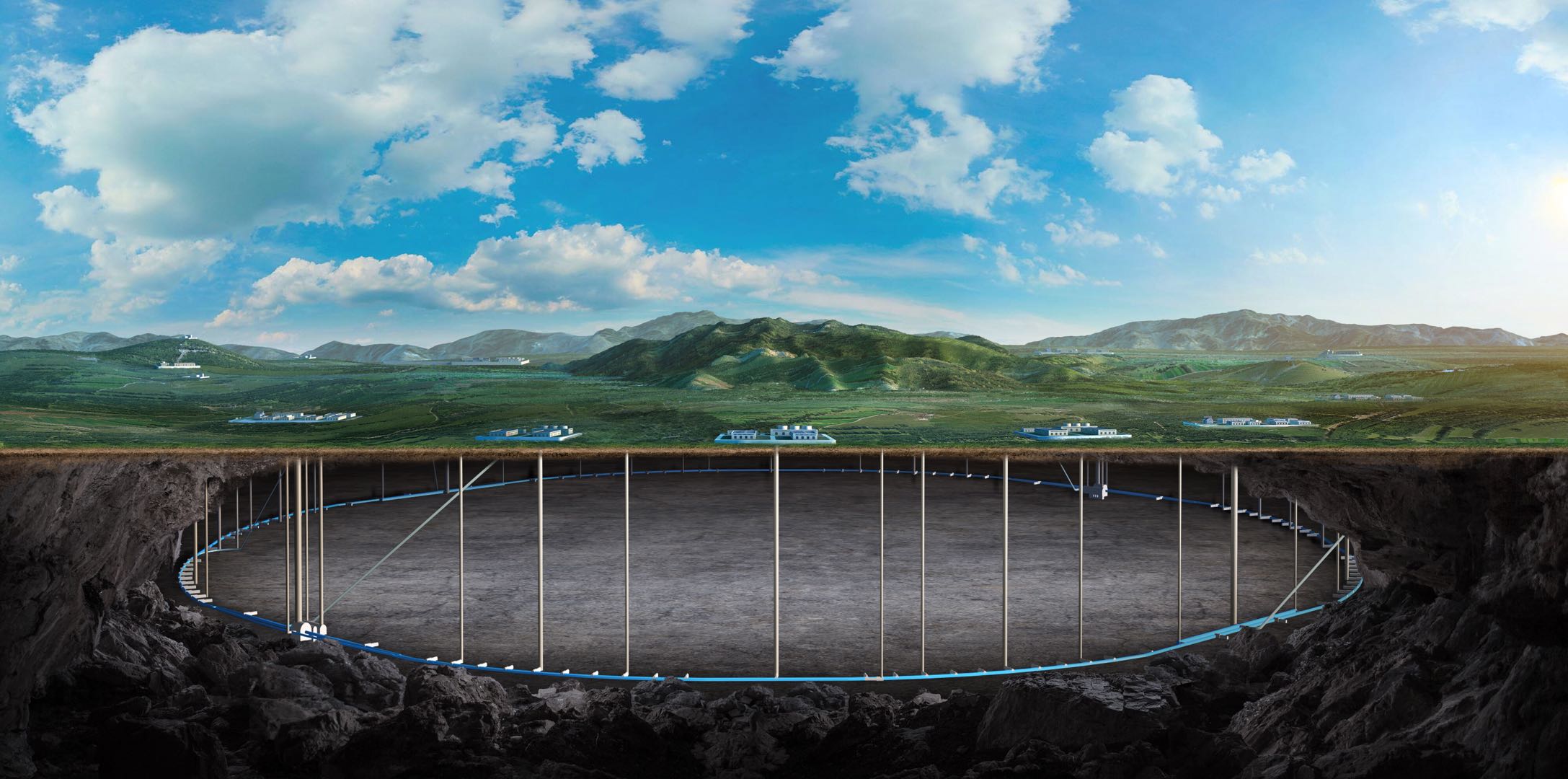 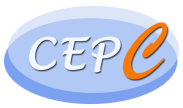 Study plan and status for the CEPC collimation
Yuting Wang
Contributors:
G.Y. Tang, H.Y. Shi, H.J. Wang, X.H. Cui, D. Wang, Y.H. Li, et al.
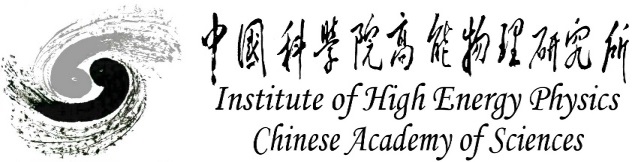 1
2023 CEPC DAY, July 13 2023
Content
Motivation
Method for simulation studies
Preliminary arrangement of the global collimators
Current simulation studies
Summary
2
Motivation
CEPC is e+e- collider designed for 4 beam operation modes
The energy stored in the machine is very high
Such beam is highly destructive

Priority of machine Protection
Global equipment protection
Reduce the background near IP

Method of machine protection
Active protection (beam dump)
Response time of CEPC active machine protection system ~1ms
Passive protection(collimators, shielding)
Very fast beam loss, beam halo, synchrotron radiation (SR)…
Table 1: Parameters for the CEPC machine protection (@ 50MW)
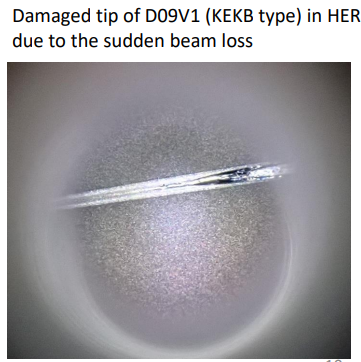 [1]T. Ishibashi and S. Terui, SuperKEKB collimator design, FCC-EIC Joint & MDI Workshop 2022
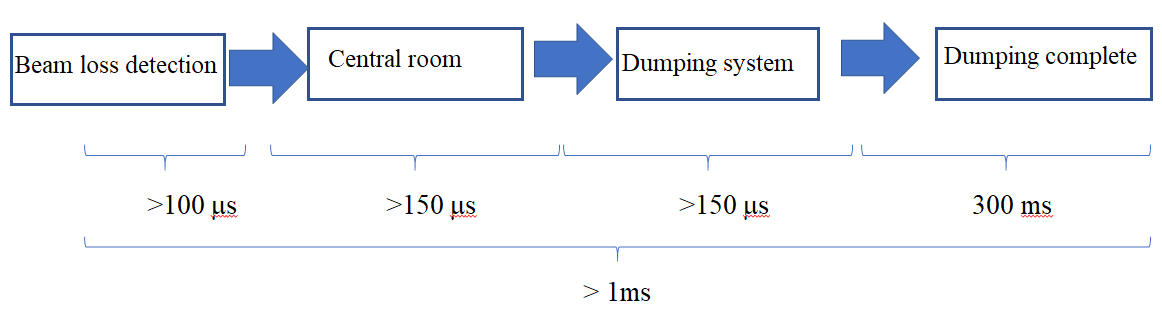 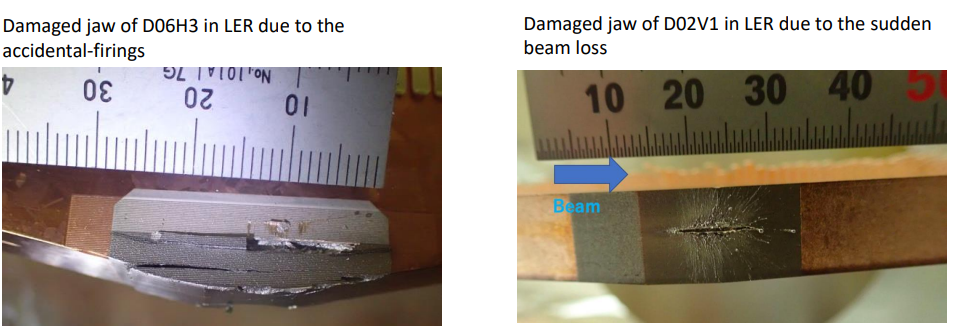 X.H. Cui
Fig.1 Beam dump system
Fig.2 Damage to collimator jaw due to accident beam loss in the SuperKEKB
3
Motivation
Method for simulation studies
Preliminary arrangement of the global collimators
Current simulation studies
Summary
4
Method for Simulation studies
Requirements for simulation studies:

Multi-turns particle tracking (6D) using the full lattice
Synchrotron radiation, optics tapering, beam-beam effect
Aperture model (geometry + beam-stay-clear region + momentum acceptance)
Beam loss recording (turn, location, phase space)

Particle-matter interaction inside the collimators
Deposition and thermomechanical studies

Workflow
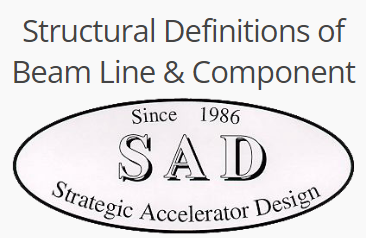 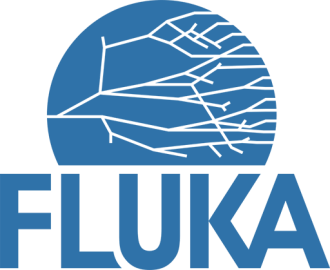 Particle tracking
Record beam profile
Lattice, Aperture model
Particles
Particles
Different scenarios
Collimator model
Particle-matter interaction
5
Simulation studies
SAD simulations
Different scenarios
Optimum/acceptable/particular operating conditions:
Beam halo/tails, Top-up injection
Change of optics, tuning, collimator aperture setting, etc
Fast beam loss
Standard equipment failure, fast equipment, other accident beam loss, etc
Injection failure, SuperKEK fast beam loss (should be understand if possible)
Different operation modes
Higgs, Z, W, ttbar
FLUKA simulations
Beam-matter interactions inside collimators
Optimization by coupling simulations
Multi-stage collimation
Collimator: location, gap, length, quantity, material, deposition, taper
Impedance budget (nonlinear collimators also provide a way to reduce the impedance)
Movable collimators
6
Motivation
Method for simulation studies
Preliminary arrangement of the global collimators
Current simulation studies
Summary
7
Preliminary arrangement of the global collimators
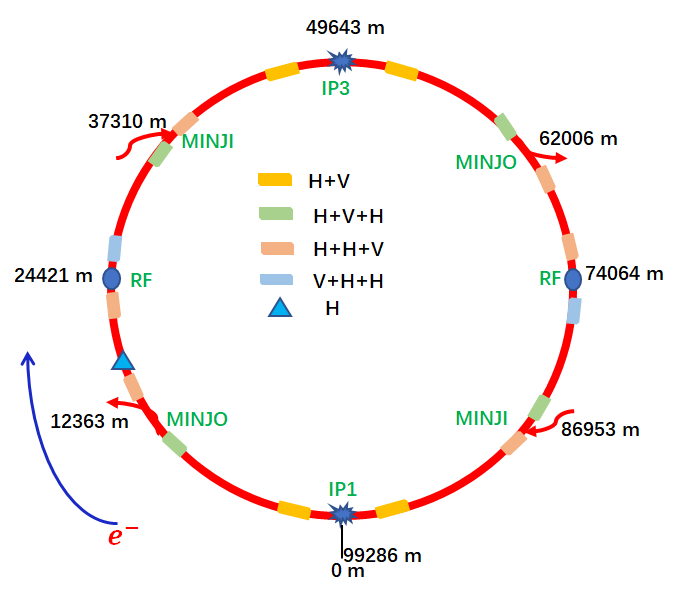 CEPC collimation system

Collimator type
Betatron collimators - high beta function
Momentum collimators - high dispersion function
Dedicated collimators with the phase advance of 
SR collimators near IPs

Arrangement
Only single stage collimators for the preliminary design
~50 collimators are inserted into the collider ring
Collimators are inserted both near IPs, RF region, injection/extraction region
All the collimators in the drift sections
8
CEPC aperture model
Finding the momentum acceptance and beam stay clear region will allow us to identify the loss locations and the bottlenecks

The bottlenecks must be protected
Beam loss near IPs can cause the background
Quench risk for RF
Quench risk for SCQ
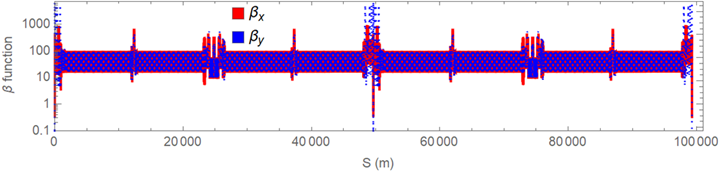 Beta functions
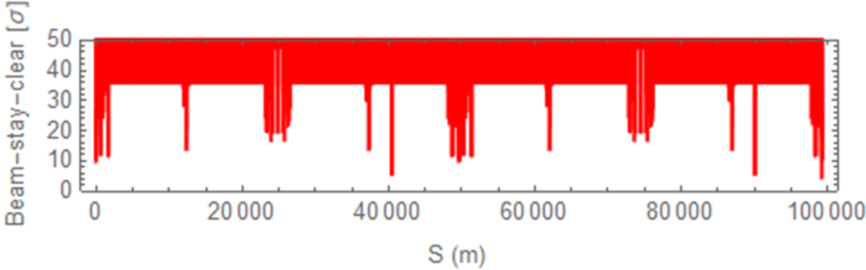 The beam-stay-clear region
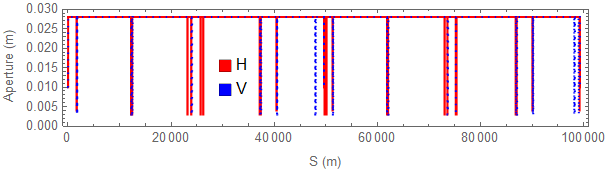 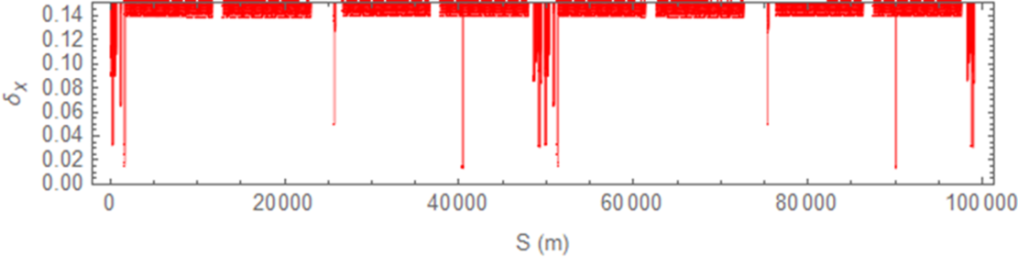 The momentum acceptance
Geometry aperture
9
Motivation
Method for simulation studies
Preliminary arrangement of the global collimators
Current simulation studies
Summary
10
Current studies
J.Y Zhai
Y.S Zhu
B. Chen
11
Critical RF failures
With collimators
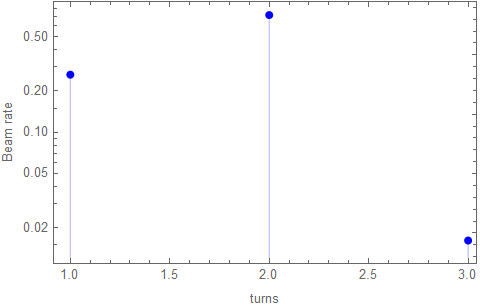 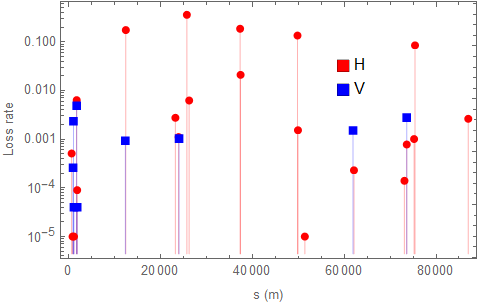 Beam loss turn
Beam loss location
Without collimators
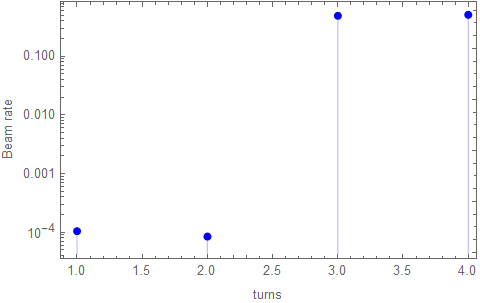 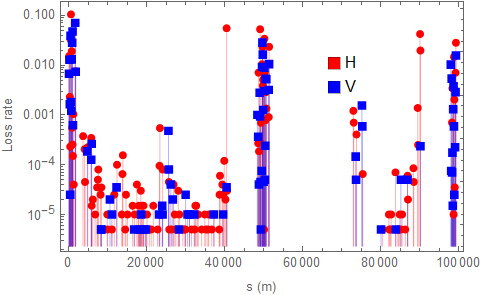 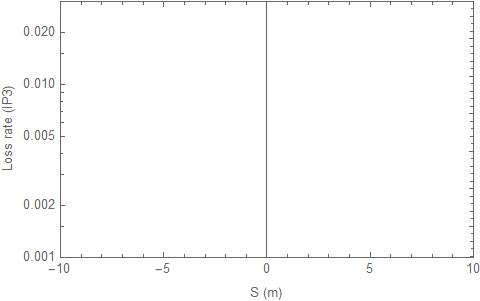 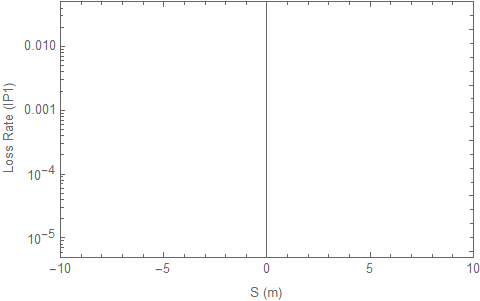 Beam loss turn
Beam loss location
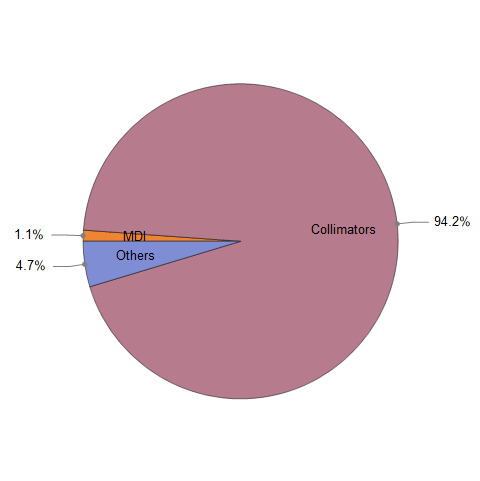 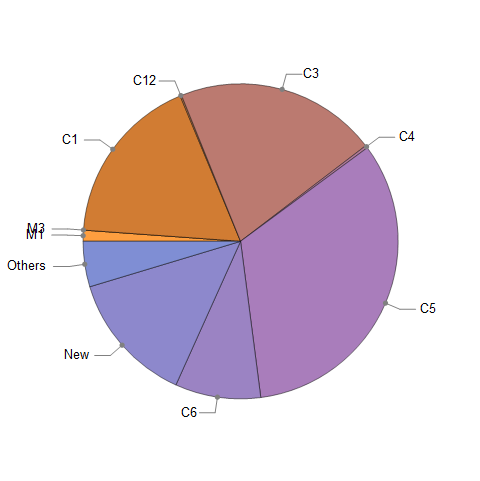 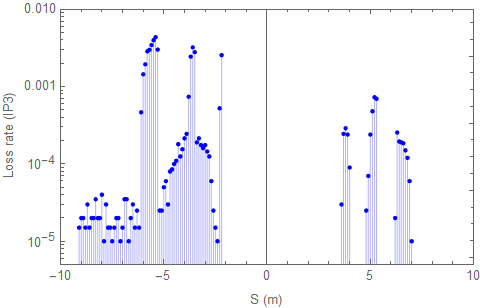 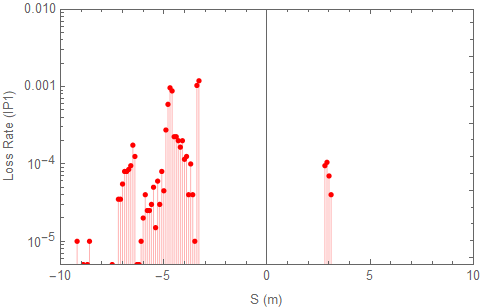 4.45%
0.79%
12
Failures of bending magnets
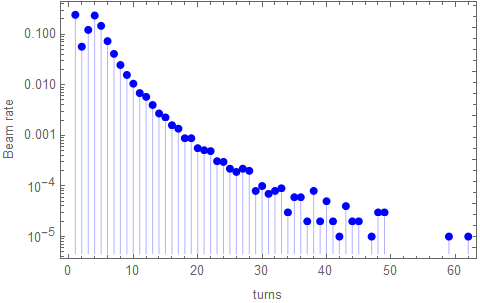 Beam loss turn
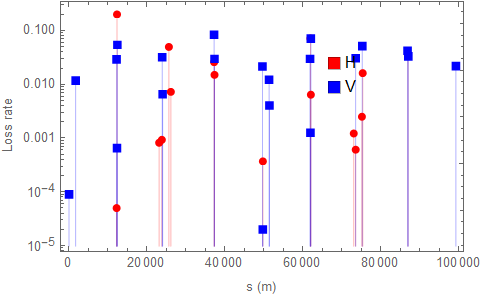 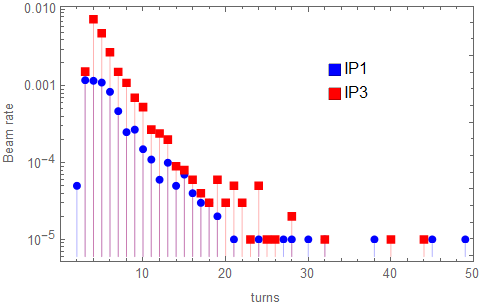 Beam loss location
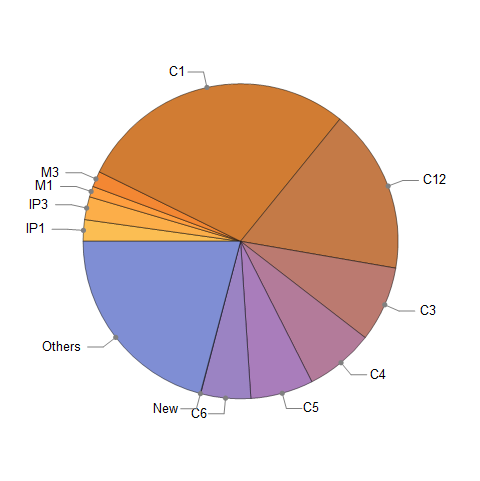 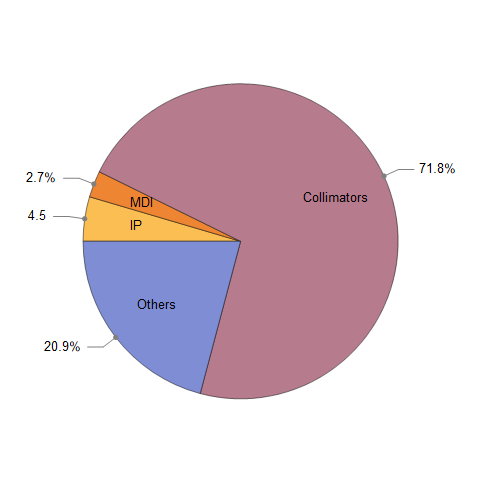 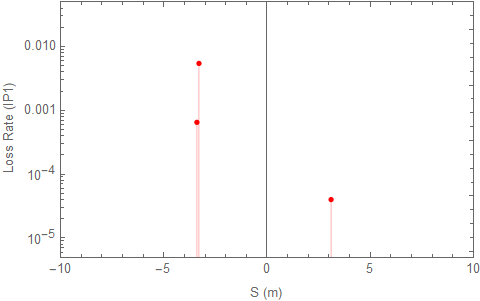 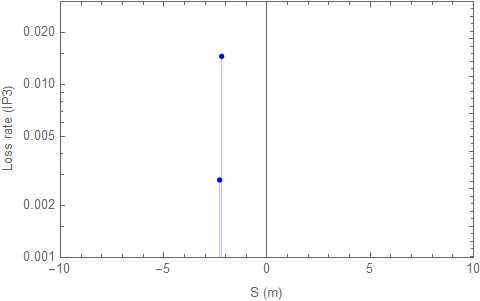 0.61%
2.17%
13
Failures of normal quadrupole magnets
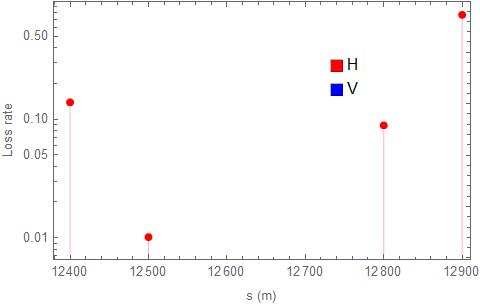 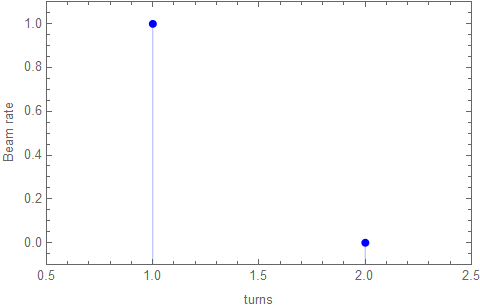 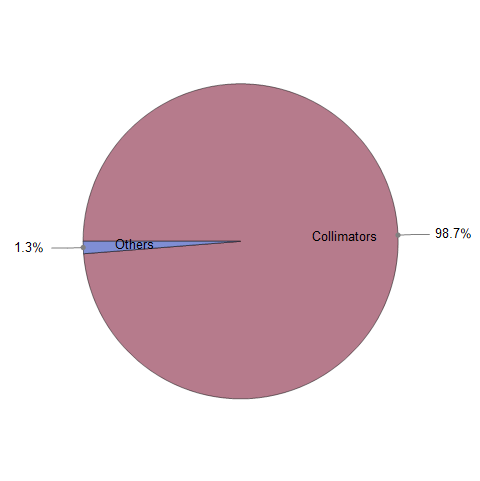 Beam loss turn
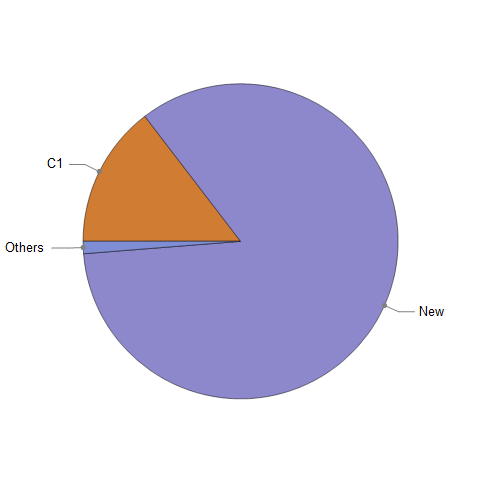 Beam loss location
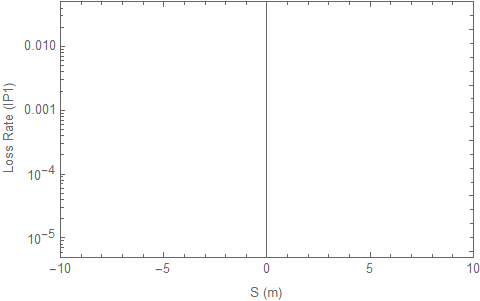 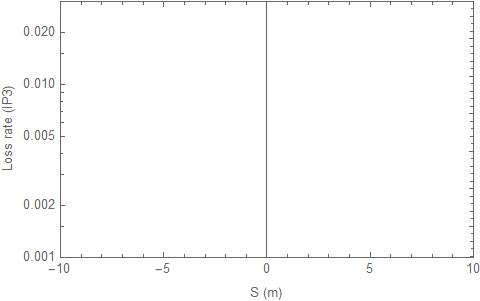 14
Quenches of SCQs
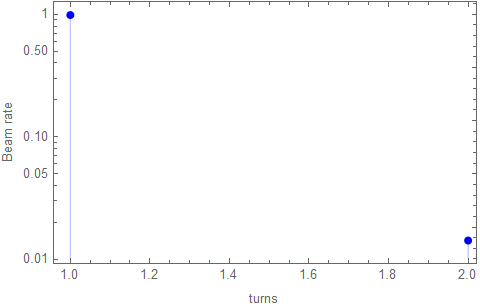 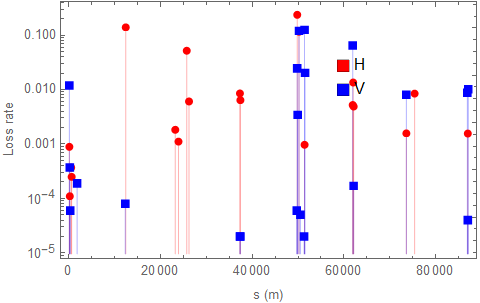 Beam loss turn
Beam loss location
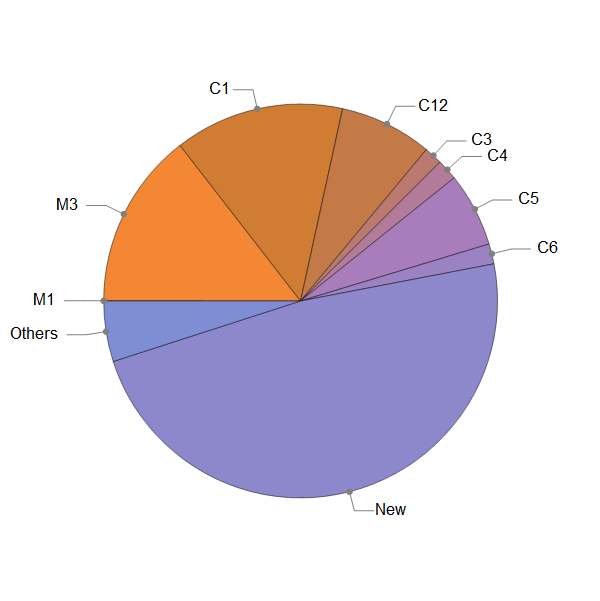 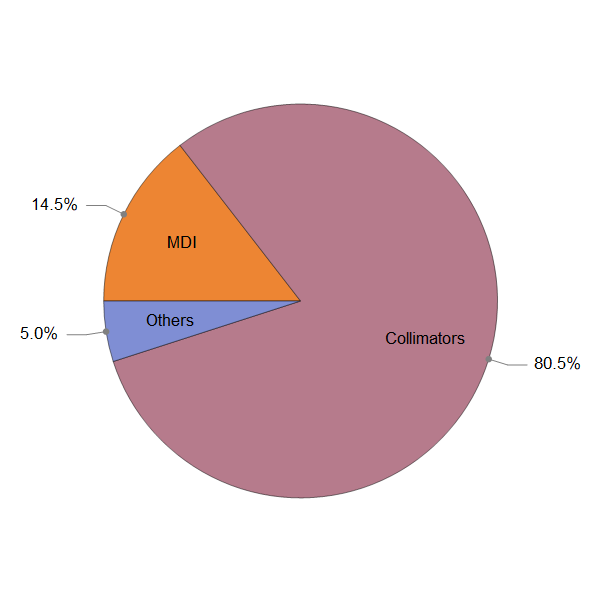 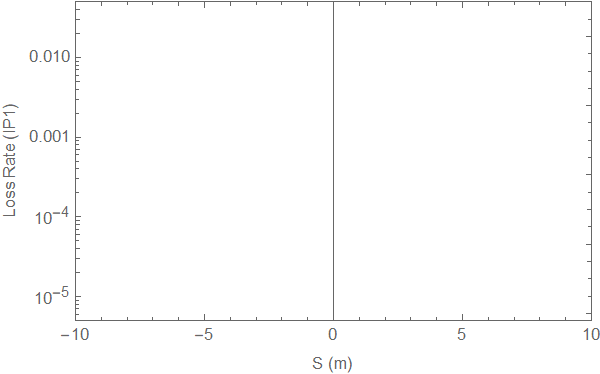 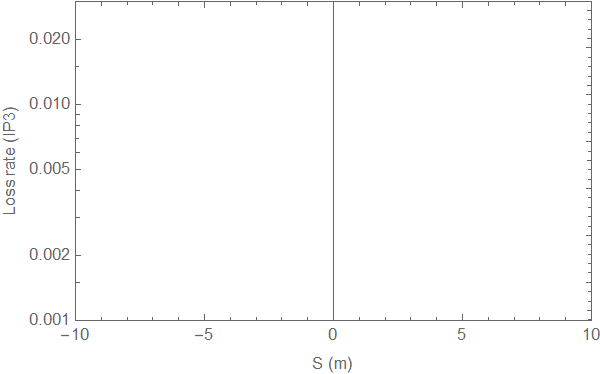 15
Failures of sextupole magnets
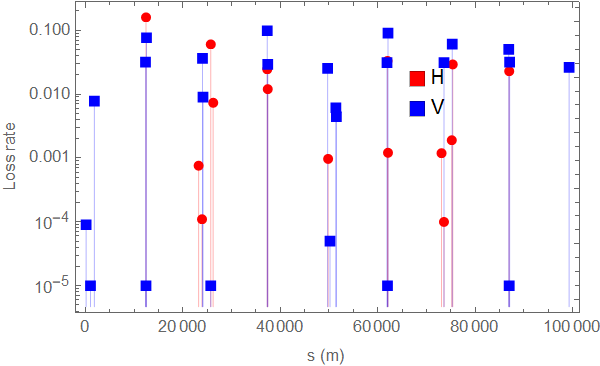 Beam loss turn
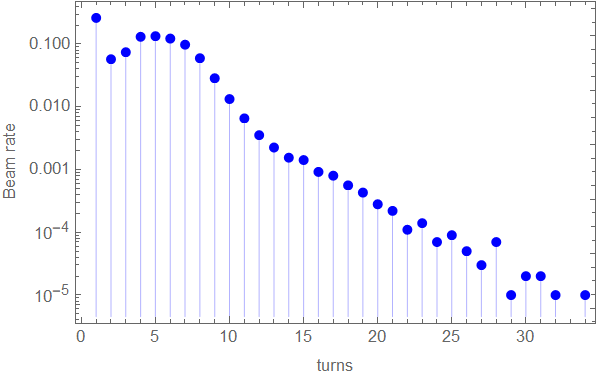 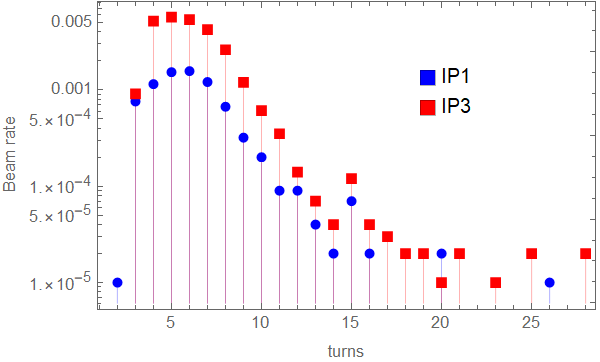 Beam loss location
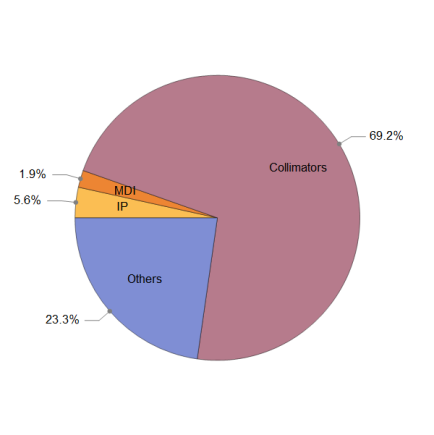 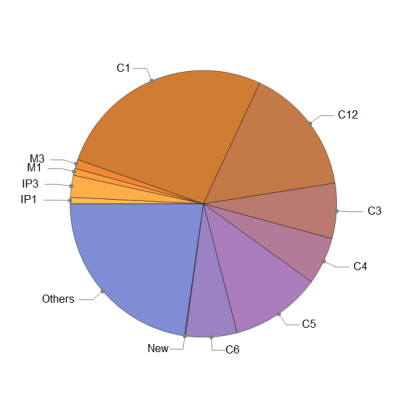 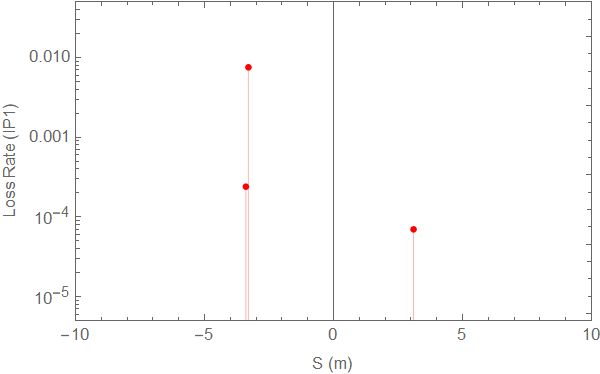 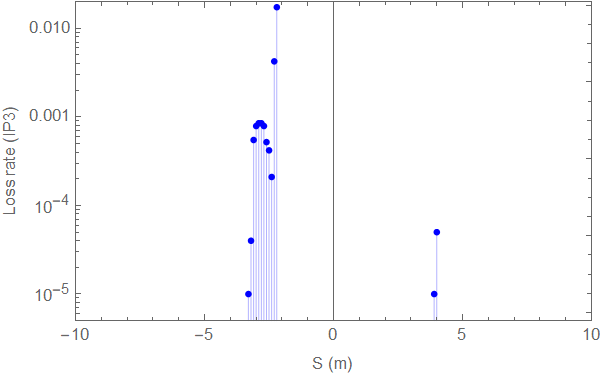 2.67%
0.79%
16
Challenge
Failure cases: bending magnets (A) and sextupole magnets (B)
Beam loss in IP regions
Risk for the SCQ both in conditions of bending and sextupole magnets
High vertical beta function and small pipe size
Dedicated collimators are required (eg. phase advance of )
Further study is required
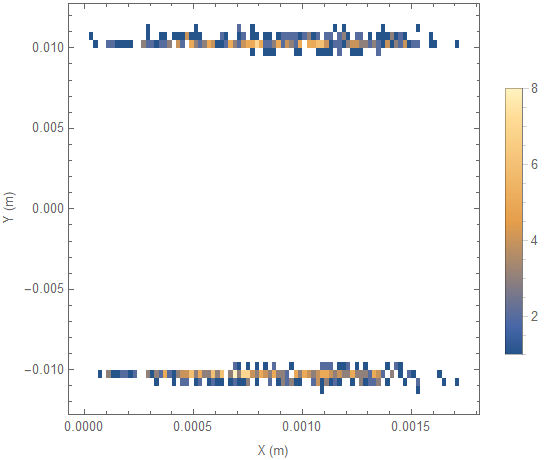 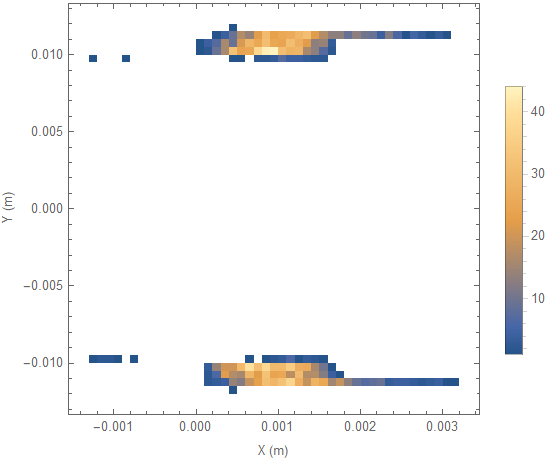 IP1
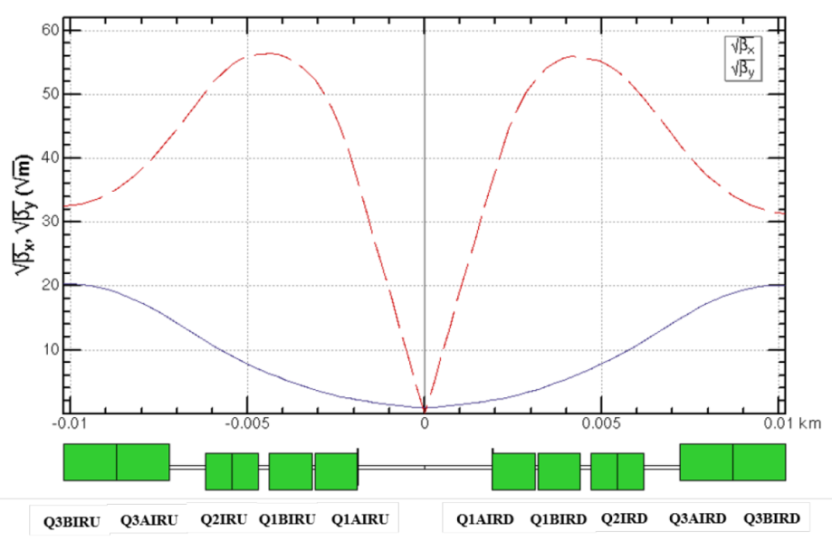 IP3
(A)
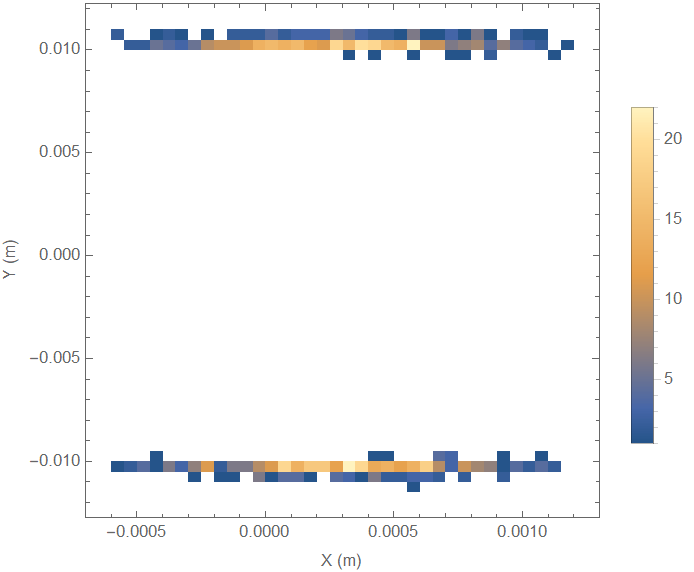 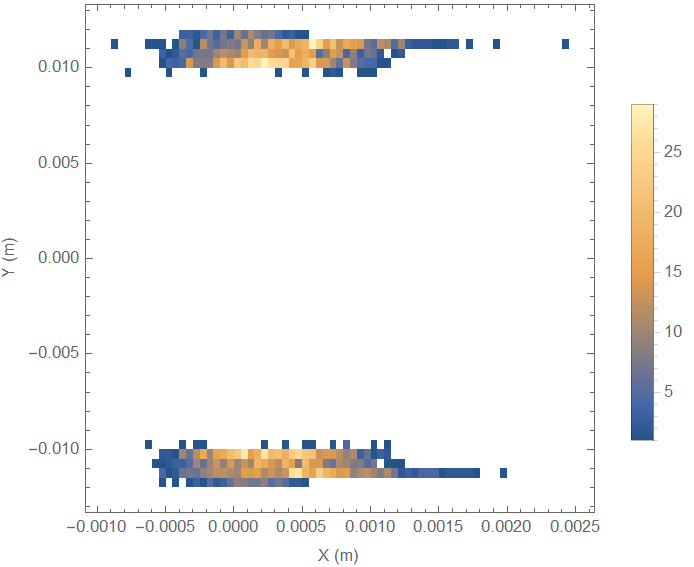 (B)
IP1
IP3
Layout of the quadrupole in IP
17
Coupling simulations
G.Y. Tang and H.J. Wang
Collimator: toy model
Geometry: like HEPS Coll.
Two layer: Copper + Carbon
Gap: 6mm
Thickness of carbon: 2mm
Beam loss record in collimator
RF failure 
RF region, downstream IP1
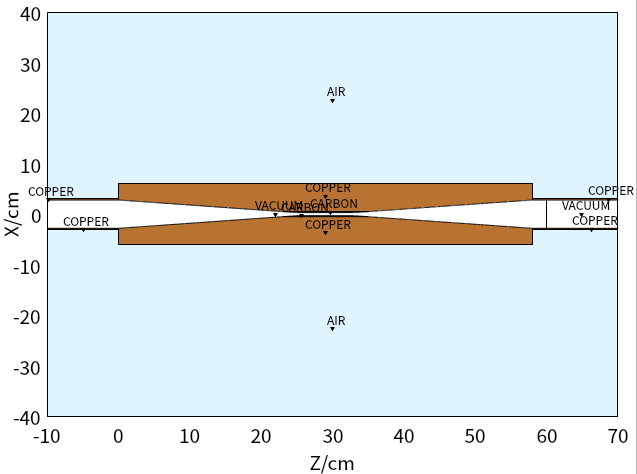 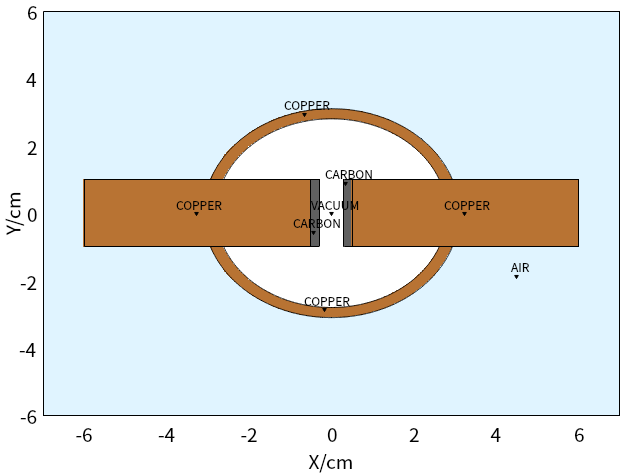 Collimator model in FLUKA
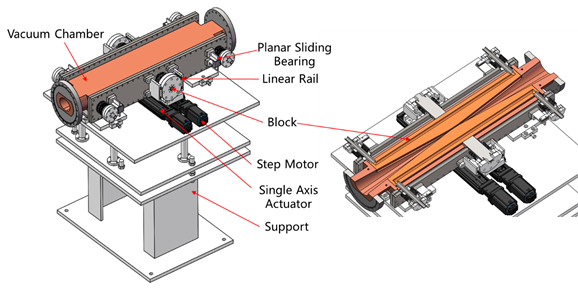 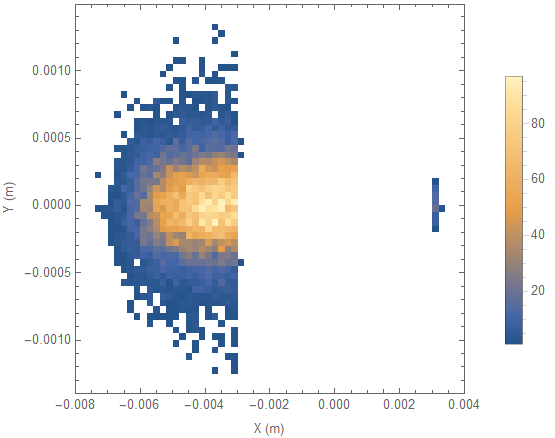 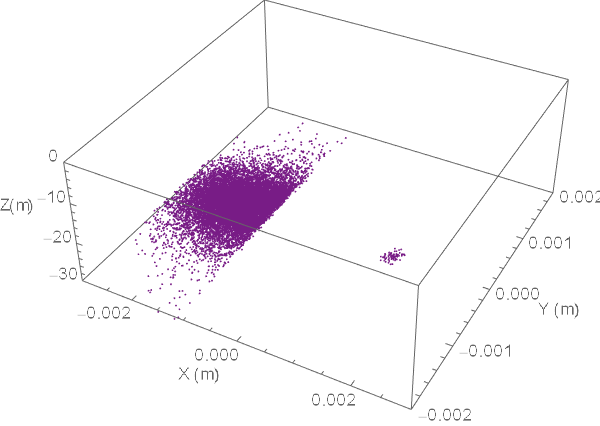 Mechanical structure of the collimator
18
Particles back to SAD
Selection
FLUKA
SAD simulation
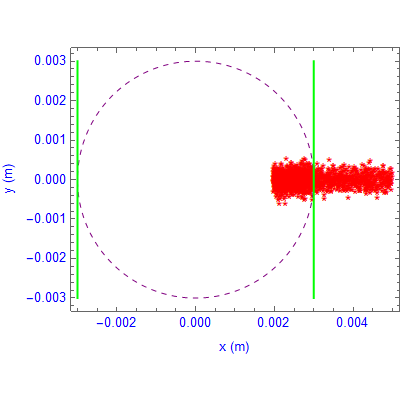 Collimator
26053 m
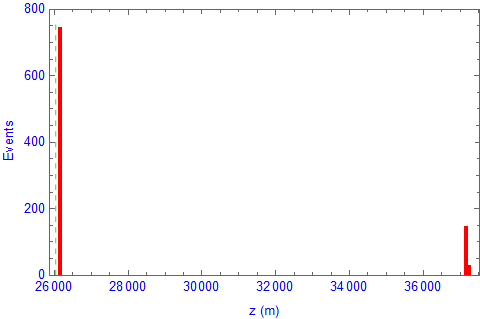 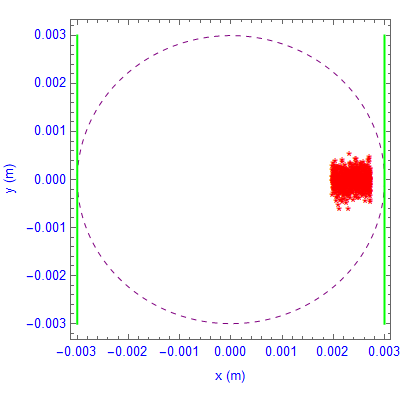 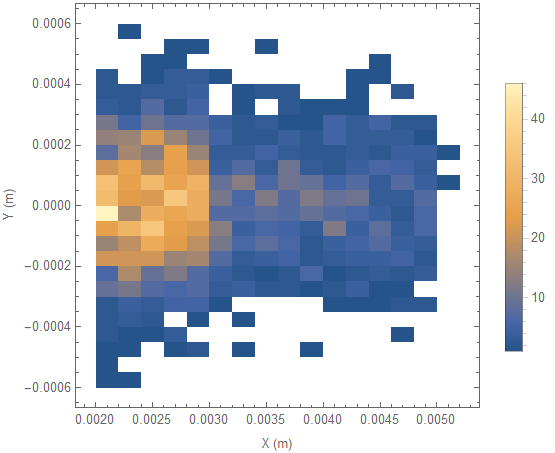 Collimator
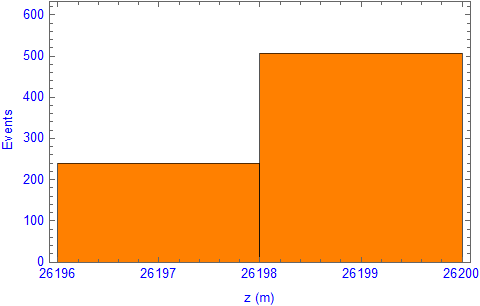 Energy acceptance: 1.7%
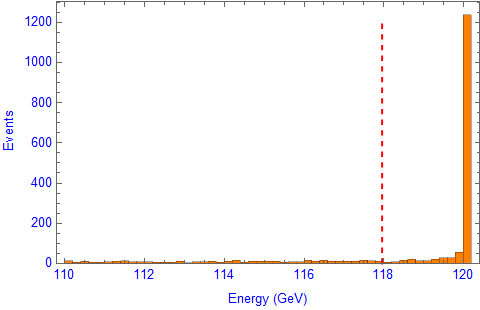 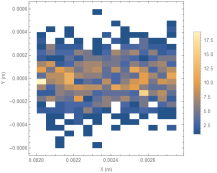 19
Summary
Methods for the collimation simulation study
SAD+FLUKA coupling
The preliminary collimation system is studied
Particle simulations
Powering failures of the magnets, quenches of SCQs and RF are studies
Very fast beam loss can be observed in some scenarios
After the beam-matter interaction, the secondary particles may transfer very long
20
Next step
SAD simulations
Different scenarios
Optimum/acceptable/particular operating conditions:
Beam halo/tails, Top-up injection
Change of optics, tuning, collimator aperture setting, etc
Fast beam loss
Standard equipment failure, fast equipment, other accident beam loss, etc
Injection failure, SuperKEK fast beam loss (should be understand if possible)
Different operation modes
Higgs, Z, W, ttbar
FLUKA simulations
Beam-matter interactions
Optimization by coupling simulations
Multi-stage collimation
Collimator: location, gap, length, quantity, material, deposition, taper
Impedance budget (nonlinear collimators also provide a way to reduce the impedance)
Movable collimators
21
Thank you
22
Backup
23
The complexity of the collimation system
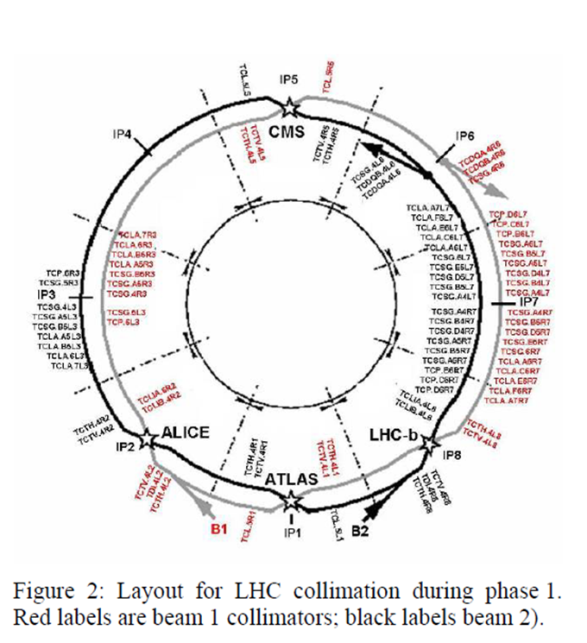 LHC
SuperKEKB
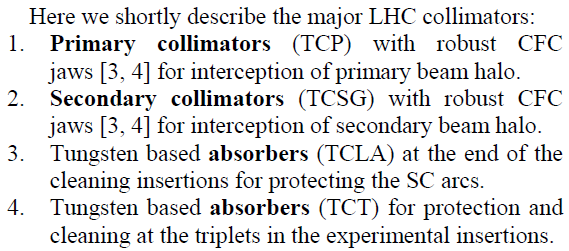 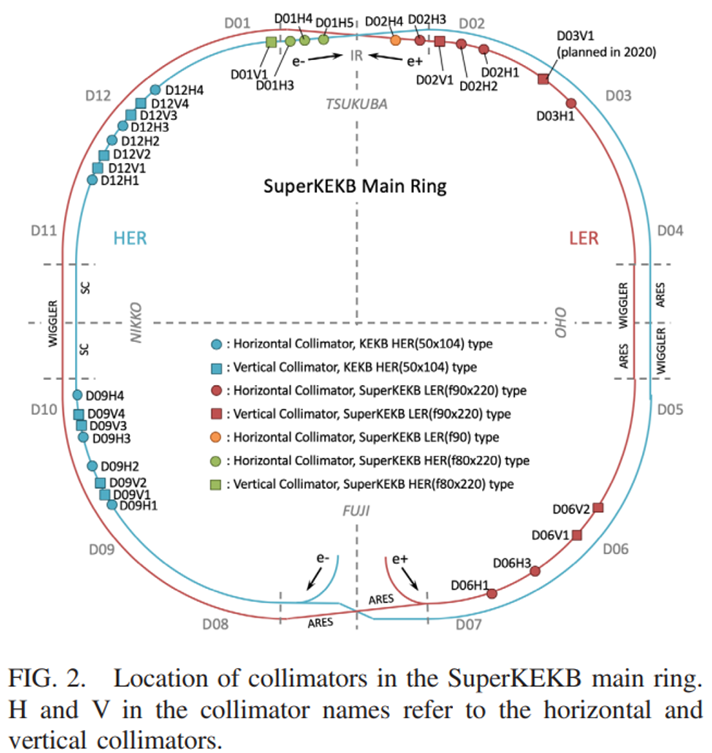 [1] https://inspirehep.net/literature/727805
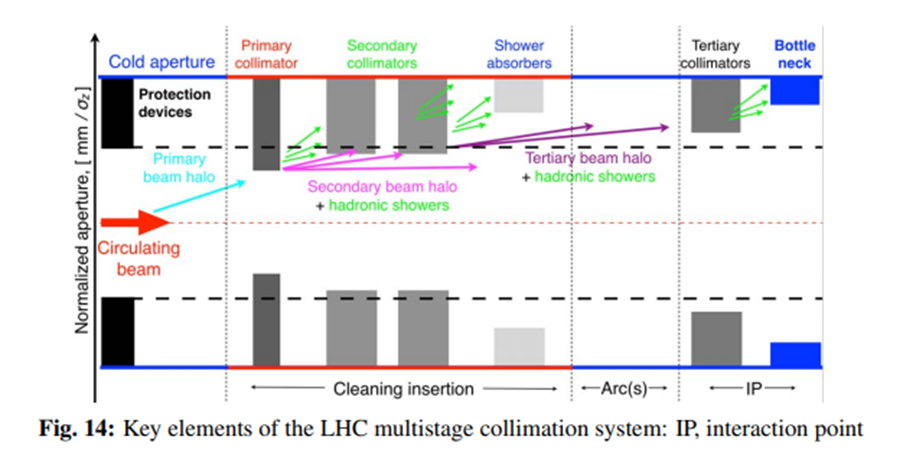 [2] DOI:10.1103/PhysRevAccelBeams.23.053501
24
Effects such as synchrotron radiation and optics tapering are required

Details of tapering in BMAD still under study [2]
	Tapering: modulating the magnetic strengths around the ring to account for SR energy loss

Lattice translation between accelerator simulation codes[3]
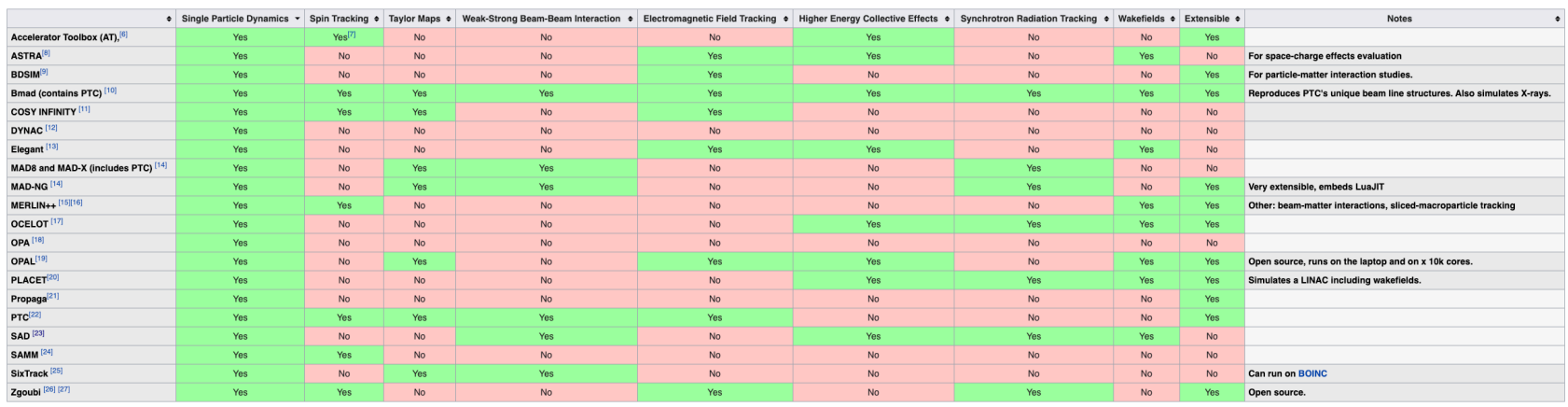 [1] https://kds.kek.jp/event/44647/
[2] https://indico.cern.ch/event/1015718/
[3] https://conference-indico.kek.jp/event/75/
25